Show me the
An overview of family support interventions
We are not the
 “experts” on any
 family members life

They are.
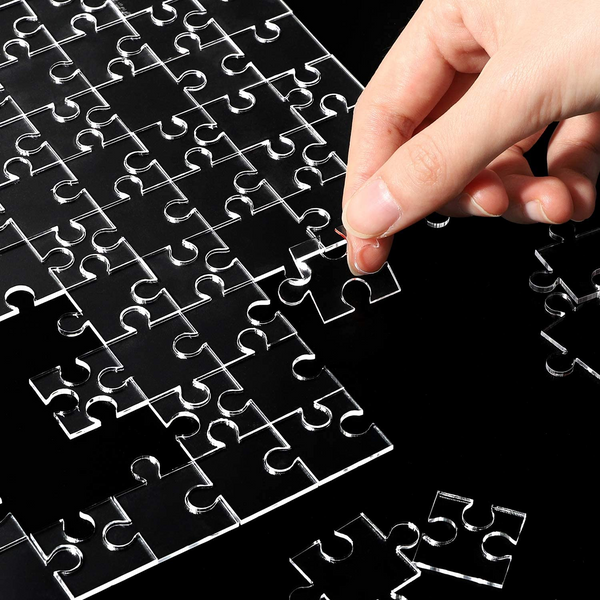 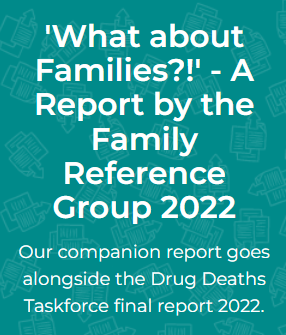 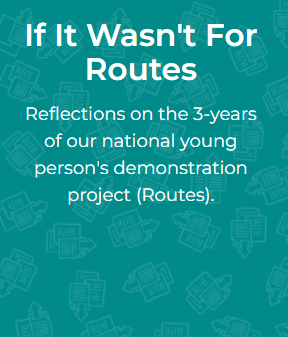 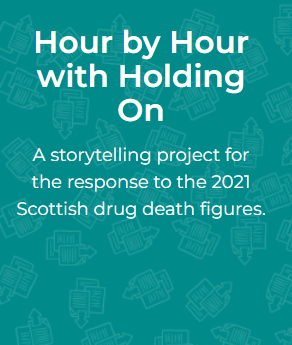 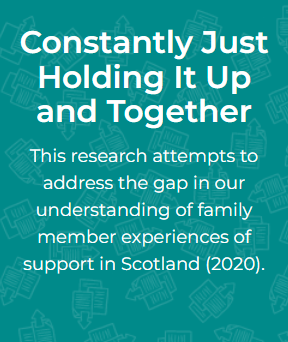 Scottish Families Reports
I didn’t need to go further than the front pages
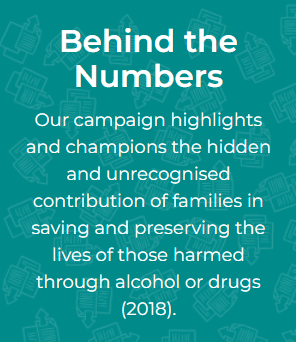 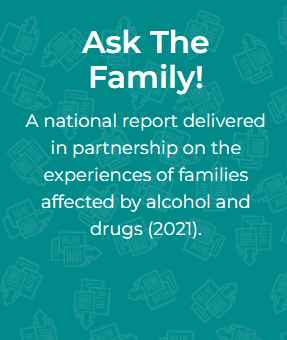 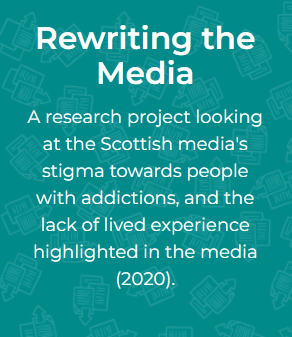 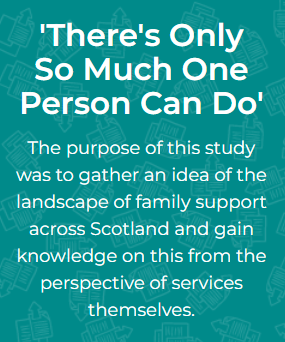 We achieve this by focusing on interventions that 

Uphold our understanding that families prevent, and reduce harm and risk

Are Supported by evidence

Are Relationship based

Are Trauma-informed
Motivational Interviewing 
	
Working in a 5 Step Informed Way

CRAFT

Peer Support Groups

SMART Family & Friends Meetings

Creative Coping Activities
MI
5 STEP
SMART
 F&F
CRAFT
PEER
GROUP
CC
Using MOTIVATIONAL INTERVIEWING Techniques
Five Principles of MOTIVATIONAL INTERVIEWING
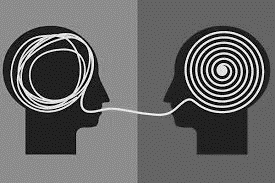 Develop discrepancy 
between goals and values
and current behaviour
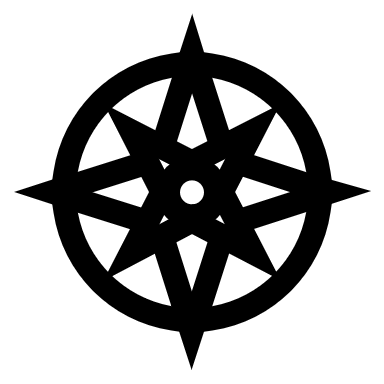 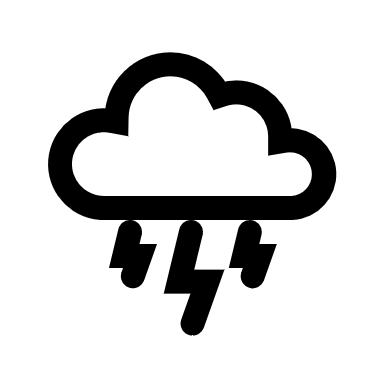 Roll with the FM’s resistance, 
instead of 
fighting it
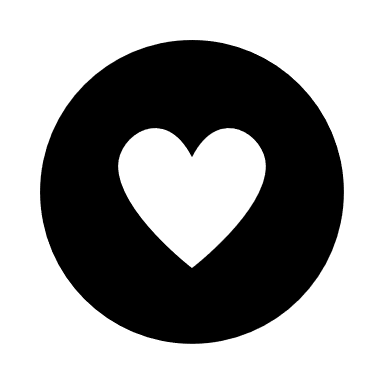 Support the FM’s self-efficacy, 
or their belief
 that they
 can change
Avoid argumentation 
and direct confrontation
Express 
Empathy
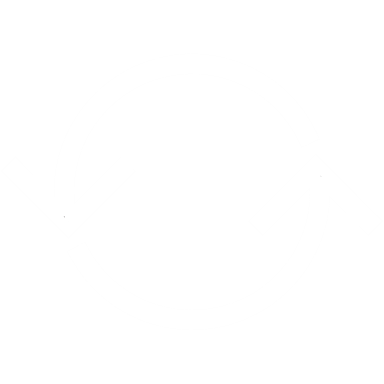 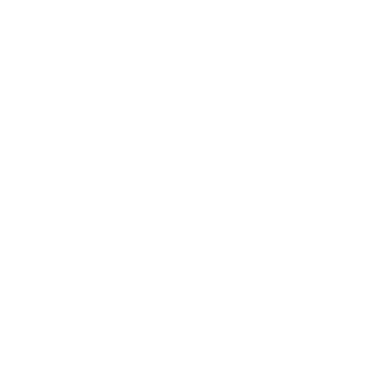 Working in a 5 STEP Informed Way
1:1 Support

Step 3 
Peer support  Creative Coping
Step 4
1:1 Support 
Reviewed

CRAFT 
SMART
FM Engages with Family Support Service

Steps 1-2
FM asks for Support

Brief Intervention, Information & Wellbeing Support
Step 5
Wider support network
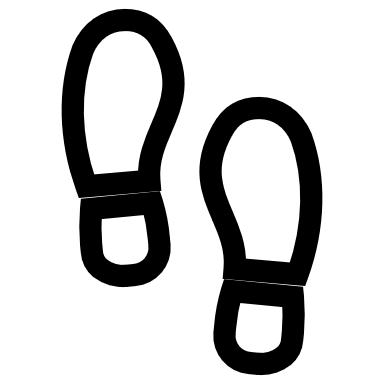 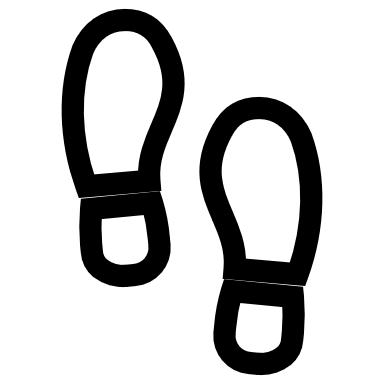 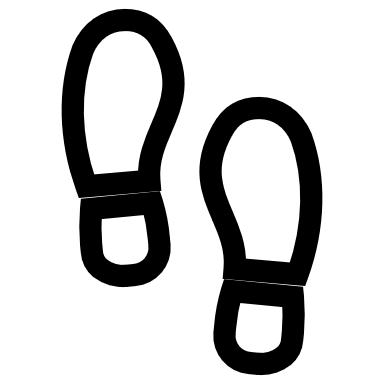 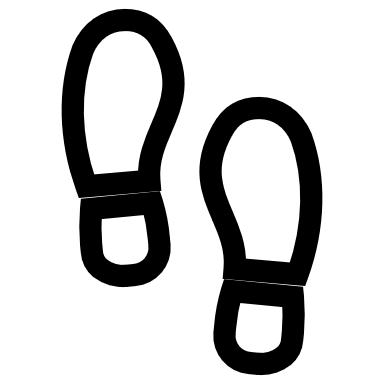 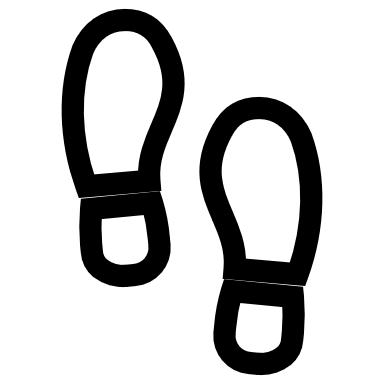 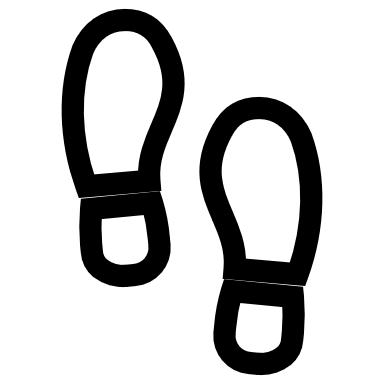 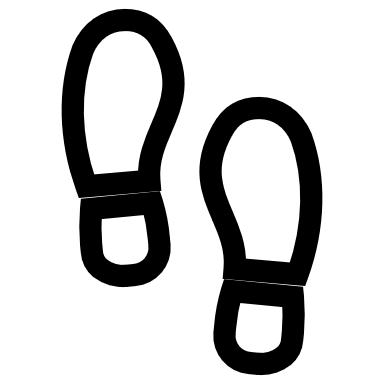 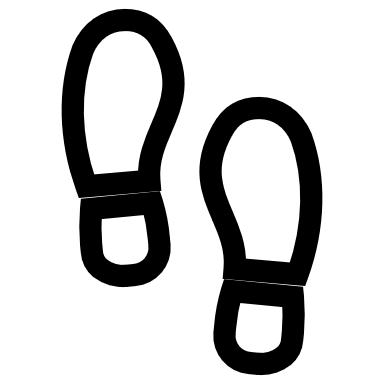 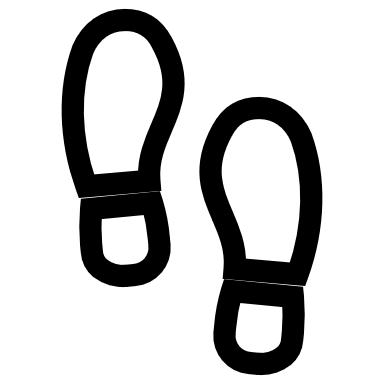 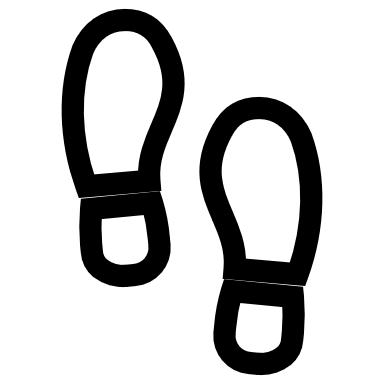 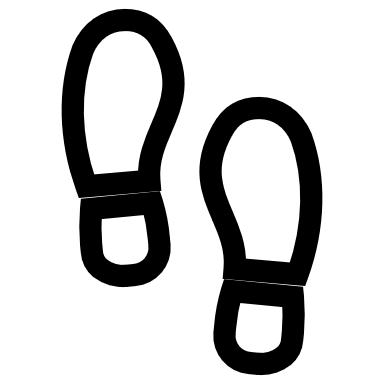 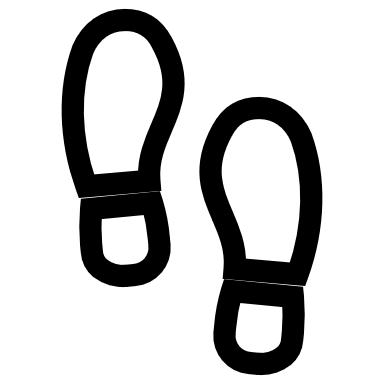 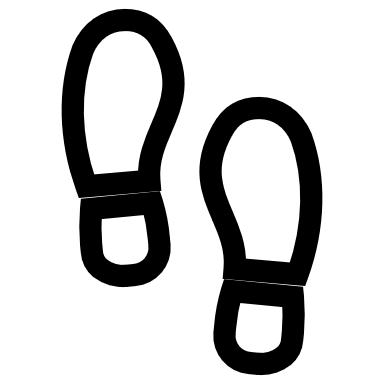 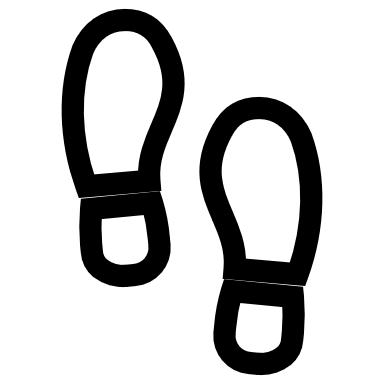 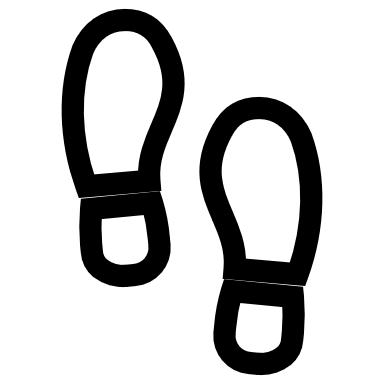 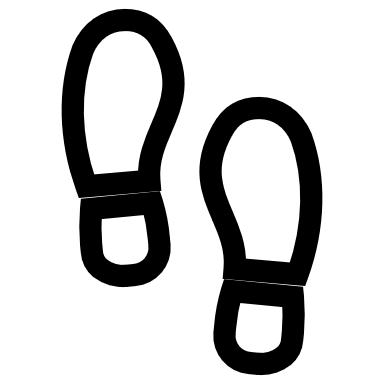 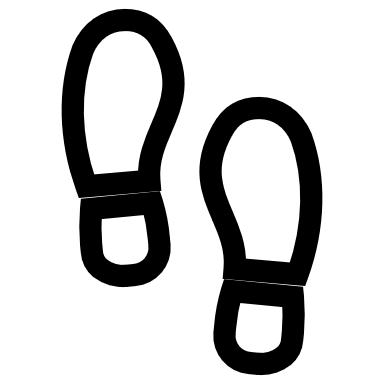 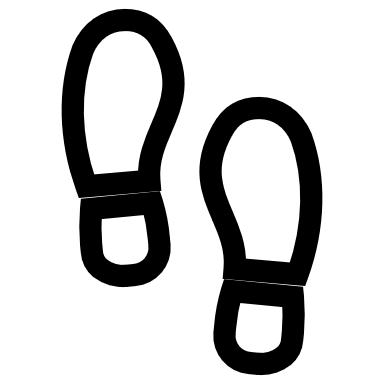 CRAFT- Community Reinforcement and Family Training
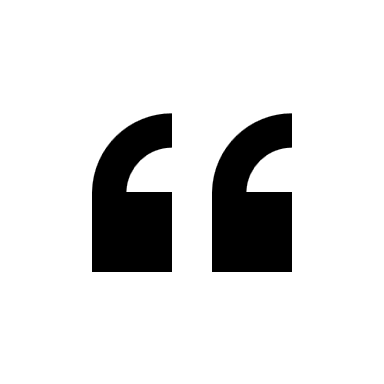 YOUR LOVE HAS POWER
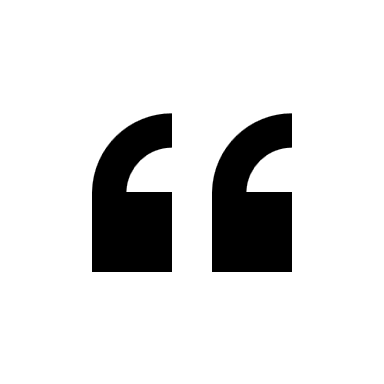 Positive 



Communication
Talking about alcohol 
and drug
Setting Boundaries
Peer Support Groups
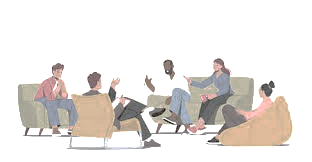 Accepted
Knowledge

&
 
Understanding
Less Isolated
Confident
 & 
Happier
Practical Help
SMART Family & Friends Meetings
Self Management and Recovery Training
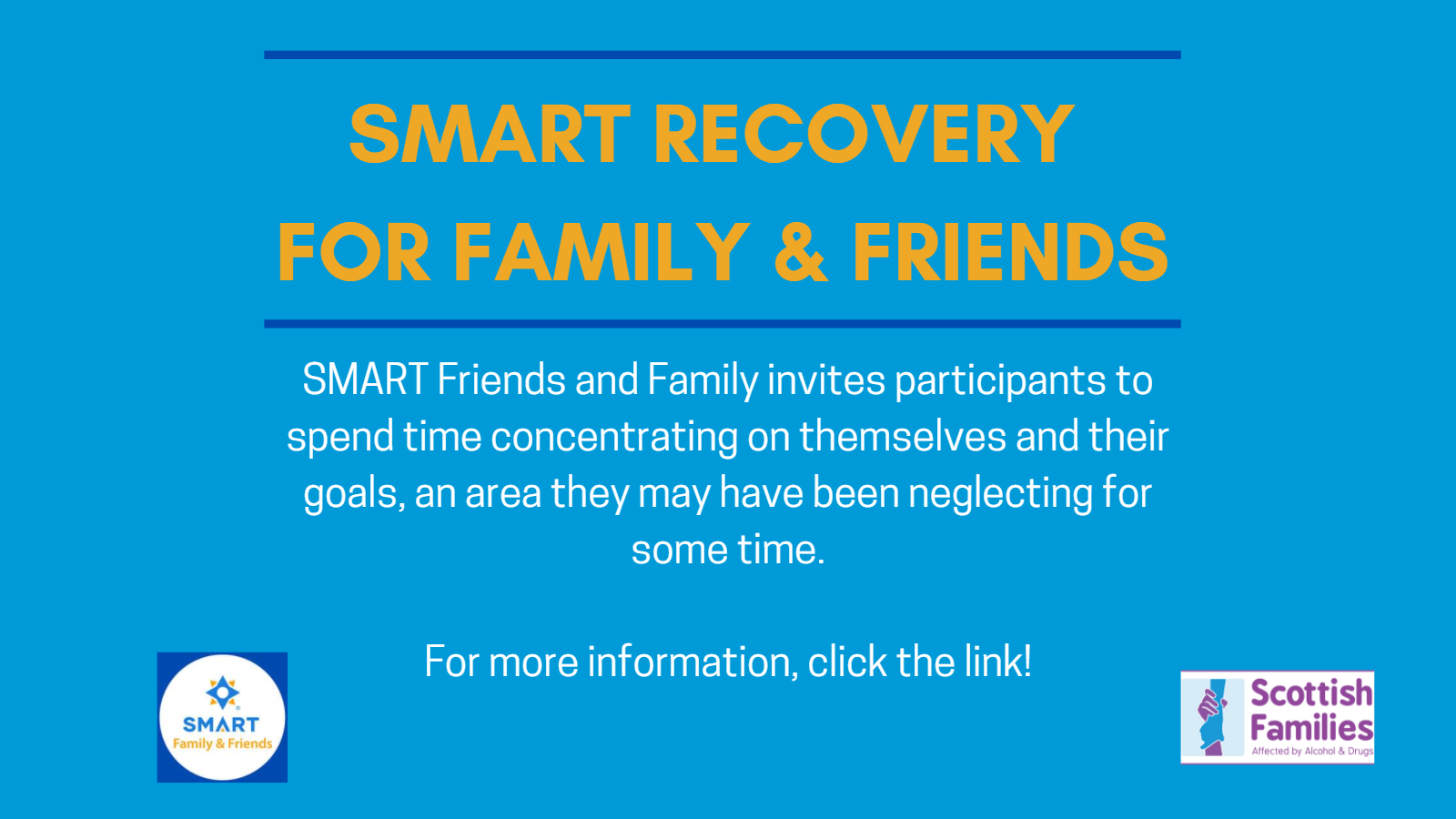 Change & Motivation
Disable the Enabling
Trust 

& 

Forgiveness
Safety 

& 

Support
Self Care 

& 

Rewards
Healthy Boundaries
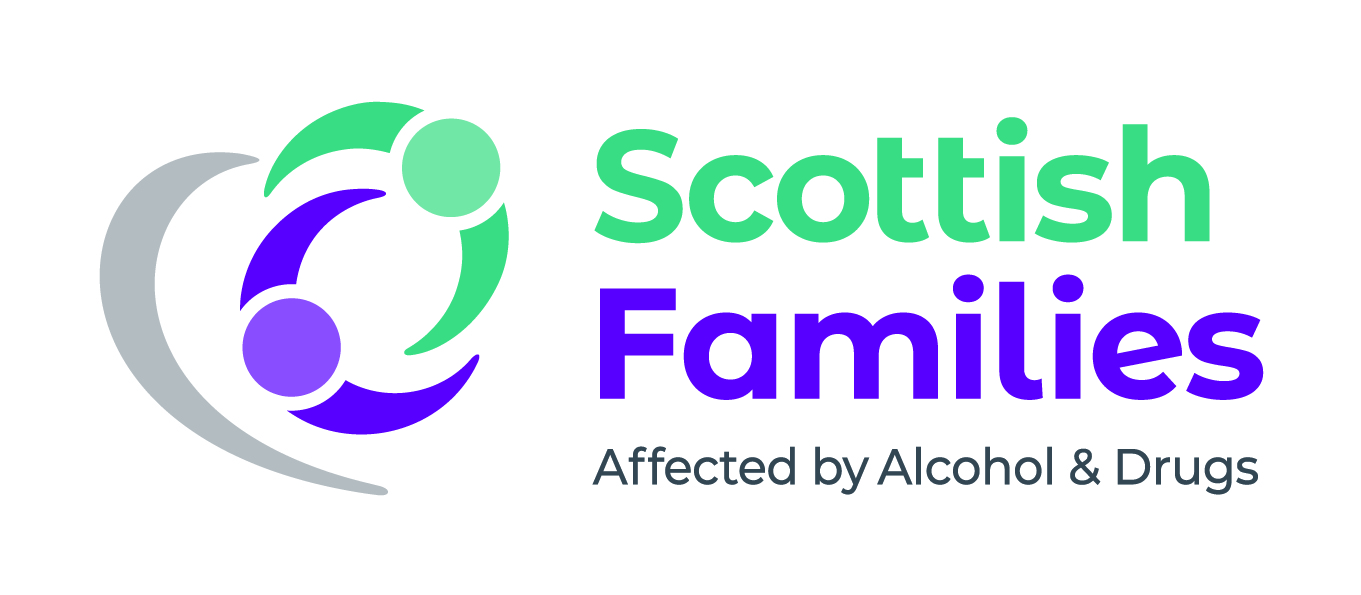 Creative Coping Activities
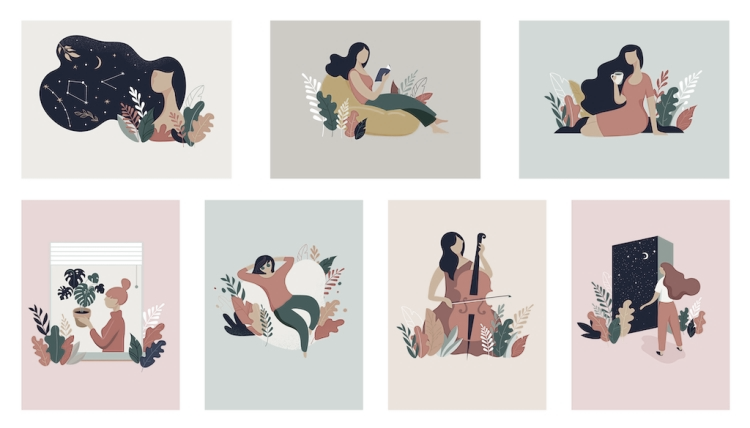 Share Knowledge
 & Skills
New
 Challenge
Build Resilience
Self 



Rewards
Reset 


Priorities
Build 
adaptive 
coping strategies
Prevent


 
Burnout
Rediscover 
Old Hobbies
& Interest
Do we now have every piece to  complete the  puzzle?
Understanding
Prevent


Burnout
Adaptive 
Coping 
Strategies
Less


Isolated
Healthy 
Boundaries
Reset 


Priorities
Hobbies
& Interest
Safety 
& 

Support
Fun 

& 

Laughter
Self Care 
& 
Rewards
Practical
 Help
Positive 


Communication
Trust 
&
 
Forgiveness
Confidence
 & 
Happiness
Support
 
network
Self-efficacy
Friendship
Knowledge
& 
Skills
Recovery 
Focussed


Behaviours
Resilience
Nurture
New
 Challenges
Change 
&

Motivation
Acceptance
&
Belonging
Understanding
Prevent


Burnout
Adaptive 
Coping 
Strategies
Less


Isolated
Healthy 
Boundaries
Reset 


Priorities
Hobbies
& Interest
Safety 
& 

Support
Fun 

& 

Laughter
Self Care 
& 
Rewards
Practical
 Help
What
Positive 


Communication
Trust 
&
 
Forgiveness
Confidence
 & 
Happiness
Support
 
network
Self-efficacy
Friendship
Knowledge
& 
Skills
Recovery 
Focussed


Behaviours
Resilience
Nurture
About
New
 Challenges
?
Change 
&

Motivation
Where
Could
Acceptance
&
Belonging
Piece
Your
?
It
?
Fit